Week 15
English 2      2017   Cook
13 November 2017              Eng 2
“The mask was a thing of its own, 
behind which Jack had liberated from shame and self-consciousness (64).”
Analysis: What small semblance (glimmer) of civility Jack had has been obliterated (wiped out) by his hunting mask.
Why does Jack need the mask? What do we hide behind? Why do we avoid shame and self-consciousness?
Unit 4BIG question:
How does society influence and shape the individual?
Unit 4 Task 8
10 Nonfiction Articles 
Read and interact with (annotations, highlight, circle, underline)
Analyze THREE
Use the Nonfiction format (page 2) 

Due 16 November  Thursday
Unit 4 Task 9
Chapters 1-12 Vocabulary & Activities
Part 1 –Week 14 Chapters 1-4
Part 2 –Week 15 Chapters 5-8
Part 3 –Week 16 Chapters 9-12
Write answers on own paper 
	OR NEATLY in packet

All due 4 December 2017 Monday
Chapter Information
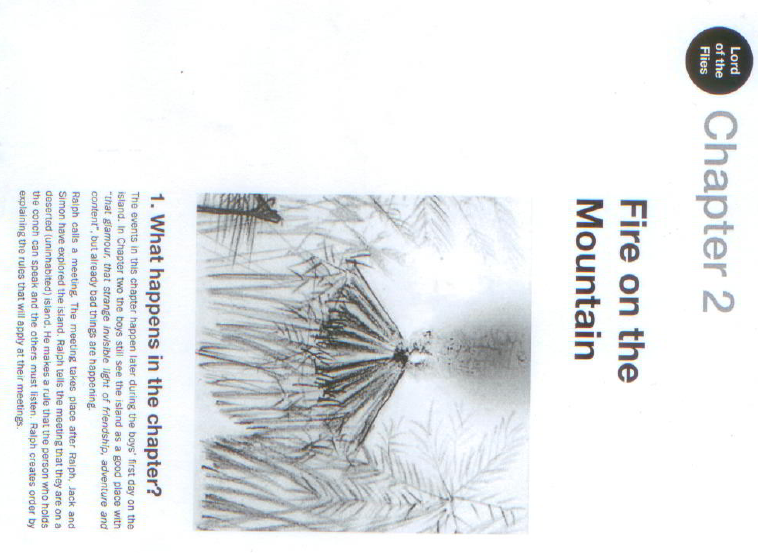 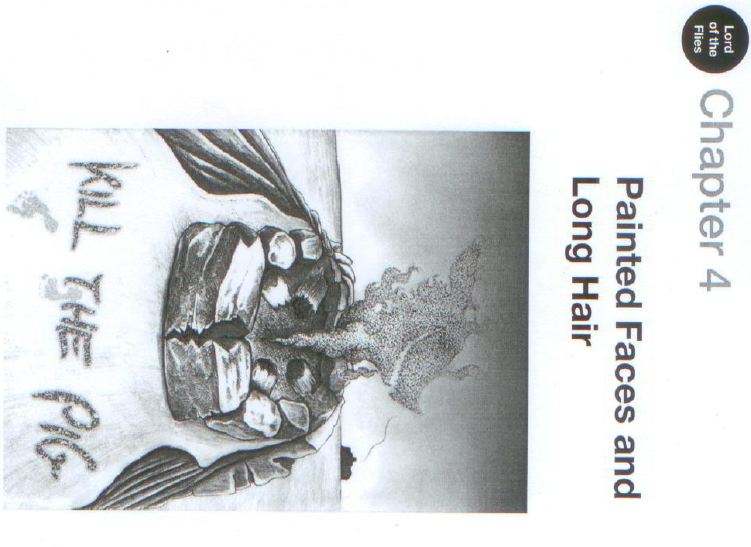 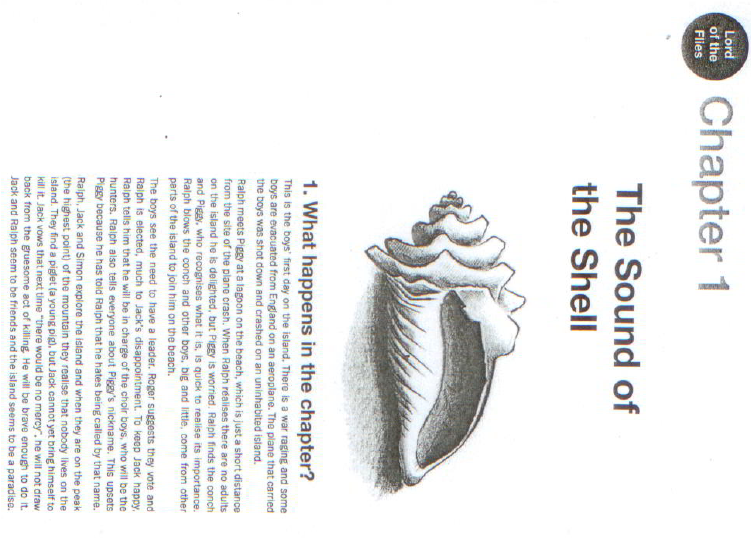 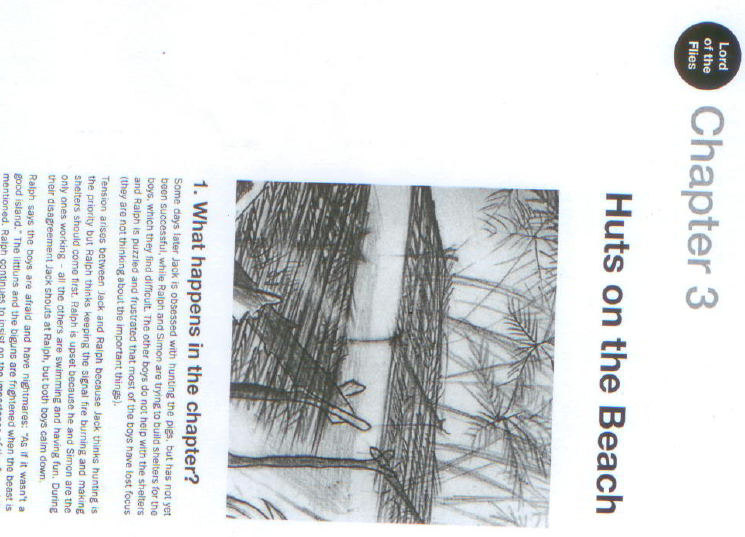 Chapter 1
The Sound of the Shell    p 7
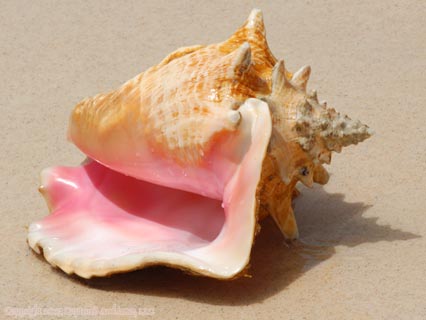 5 key ideas:
Remote jungle setting
all British schoolboys
Ralph found a conch shell
Boys select Ralph as leader
Older boys explore and find the island has good qualities
Chapter 2
Fire on the Mountain      p 32
5 key ideas:
Next meeting that afternoon
Rule #1: Conch Shell must be held to speak
Littl’un asks about beastie
Ralph says they need a signal fire on the mountain
The boys set the mountain on fire (may have killed litt’uns)
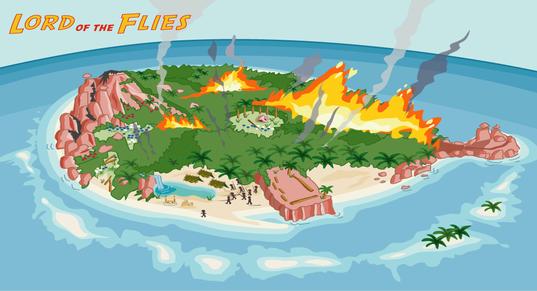 Chapter 3
Huts on the Beach  p 48
5 key ideas:
Days later, Jack still unsuccessful at hunting
No shelters are built, etc.
Nightmares are happening
Jack & Ralph clash
Simon is helpful to all and comfortable in the jungle
(others are afraid, having nightmares)
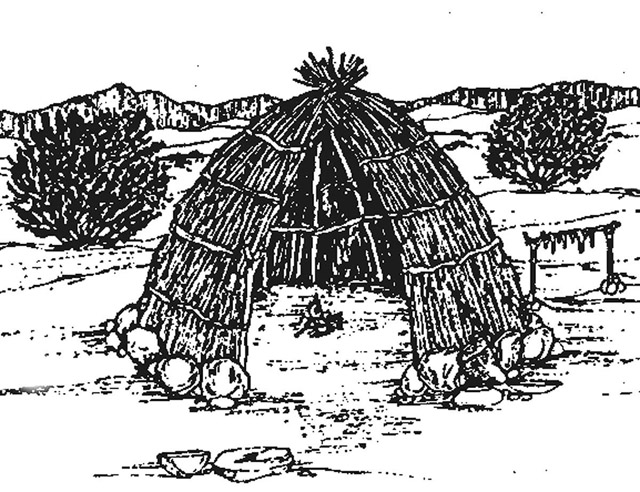 Chapter 4
Painted Faces & Long Hair  p 58
5 key ideas:
It has been a while…
Ralph spots a ship but the fire is out
The hunters have their first kill- but their job was the fire! Ralph is ticked at Jack
Jack lashes out at Piggy and breaks his glasses
They dance and eat roasted meat
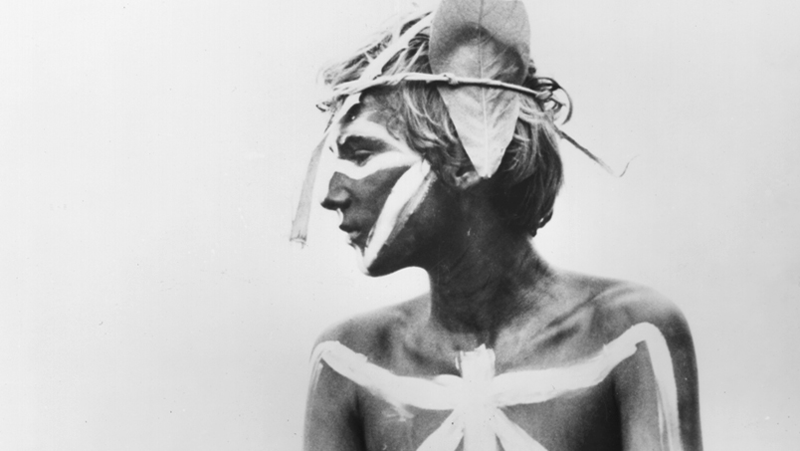 Group Poster
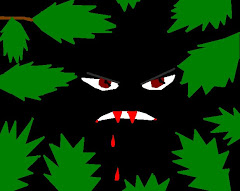 5 symbols (so far):
Create a visually pleasing
graphic representation of these 5 symbols in Lord of the Flies
Label the symbol
Explain what it stands for
in each chapter it is featured

Each group member should be responsible for one symbol
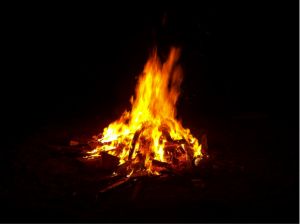 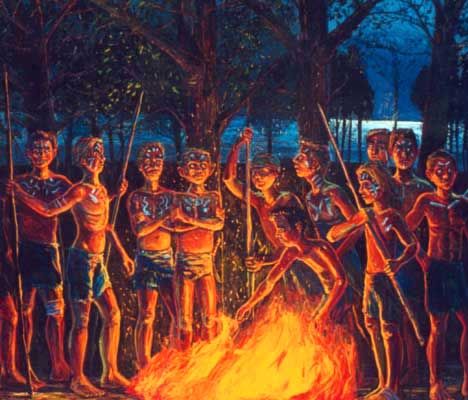 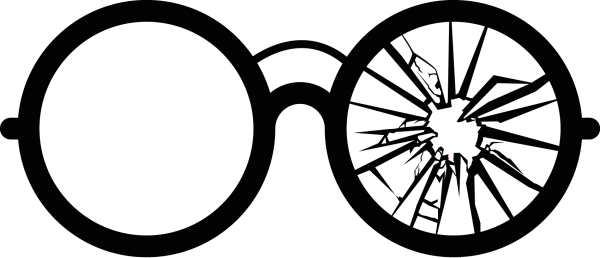 You may use any resources you have available
Group Poster
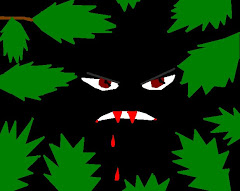 5 symbols (so far):
Create a visually pleasing
graphic representation of these 5 symbols in Lord of the Flies
Label the symbol
Explain what it stands for
in each chapter it is featured

Each group member should be responsible for one symbol
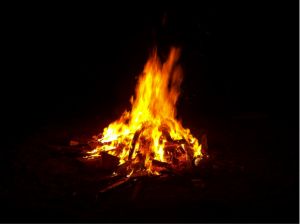 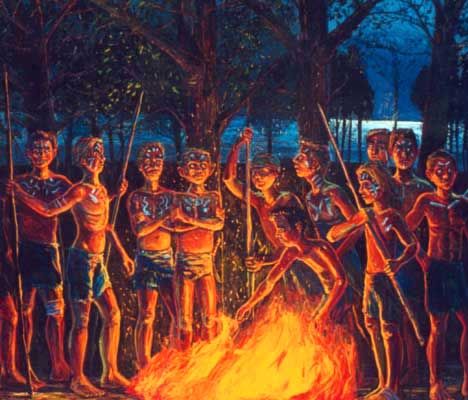 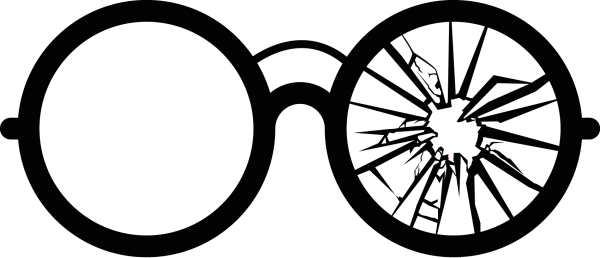 You may use any resources you have available
Go to Google Class and answer the Question for +10 pts
15 November 2017
You are “finished” when:
Symbol poster turned in
2.  Google Question answered
3.  Unit 4 TASK 8 –three articles are analyzed
4.  Read Chapters 1-6 of Lord of the Flies for success on Friday’s Quiz #7
5.  Unit 4 TASK 9 Part 1 Chapters 1-4 &
Unit 4 TASK 9 Part 2 Chapters 5-8
16 November 2017
Week 15 LOTF Focus Notes
EQ: How does society influence and shape the individual?
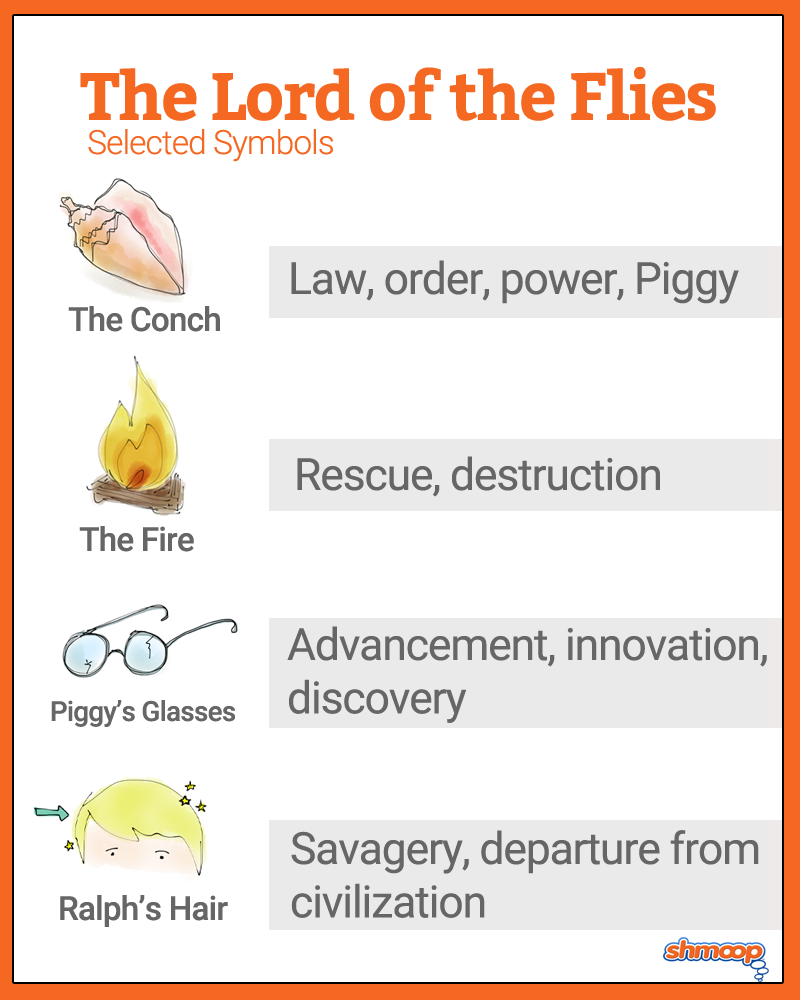 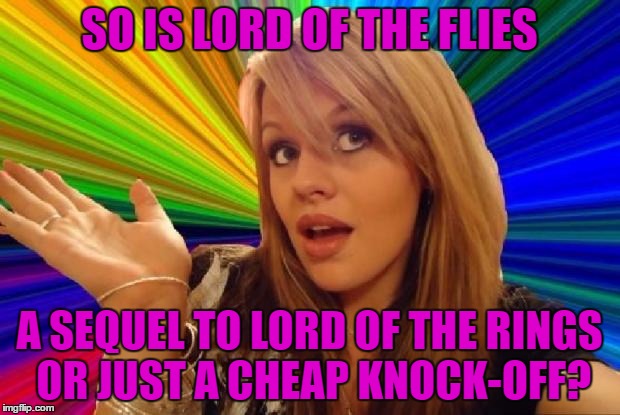 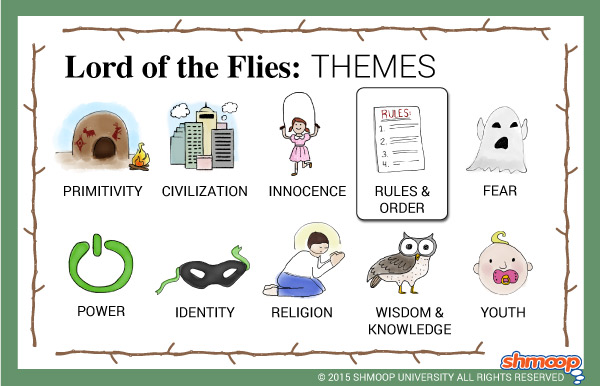